Preparations for the Testing of ITk Silicon Strip Sensors
Andrew Musgrave
Inner Tracking Detector
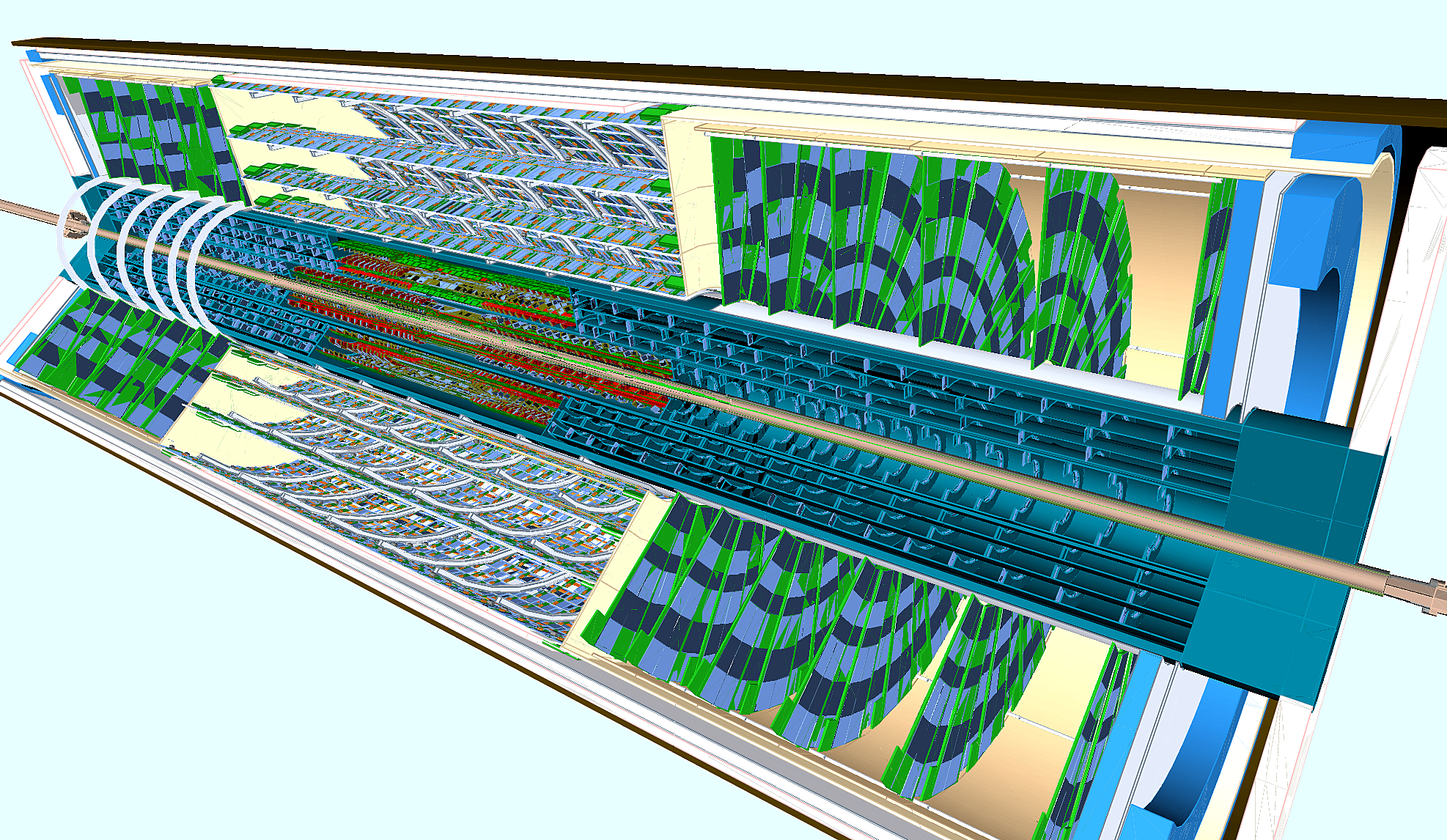 The inner tracking detector is a large area silicon sensor 
It must have full coverage (hermeticity)
It consists of pixel detectors on the inner layers and strip detectors on the outer layers
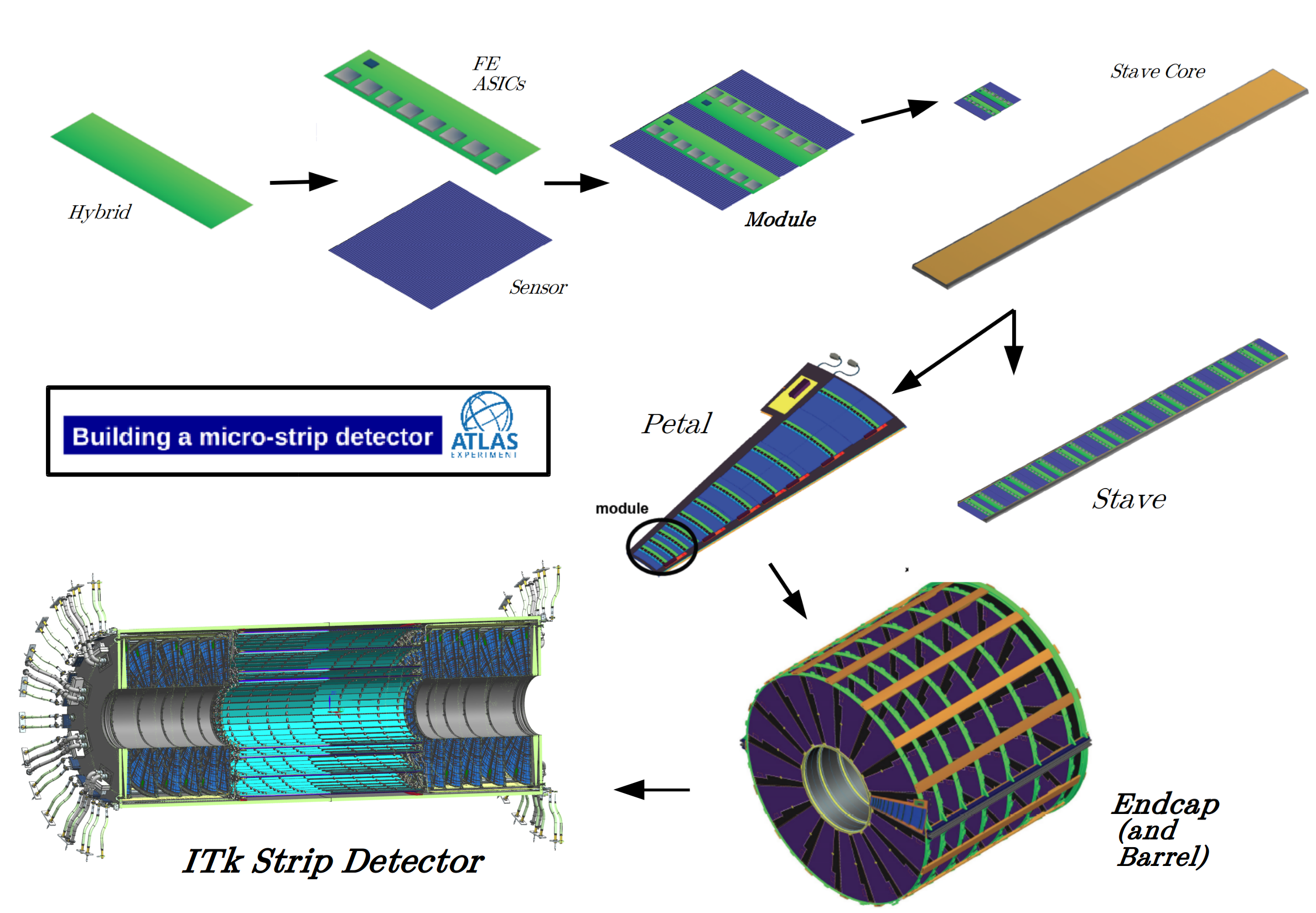 The High Luminosity LHC
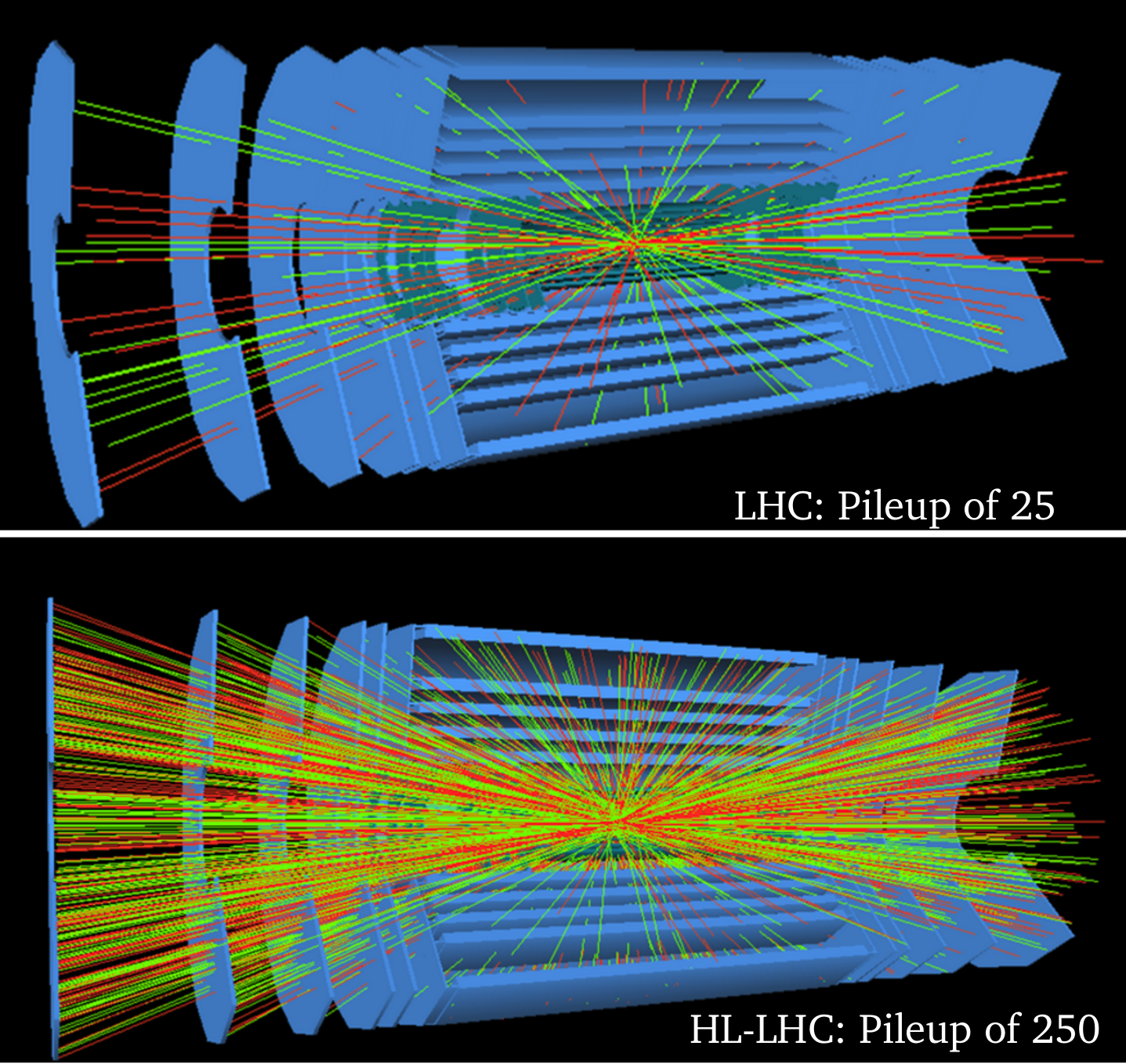 The HL-LHC will increase luminosity  from 1x 1034 cm-2s-1 to 7.5 x 1034 cm-2s-1
The total dataset will be increased by an order of magnitude
Installation will take place in 2024-2026
Track Reconstruction
Each time an ionizing particle passes through a detector layer a vertex is recorded
The sensors on each side of a layer are angled relative to each other
A sophisticated algorithm is used to reconstruct the particle tracks from these vertices
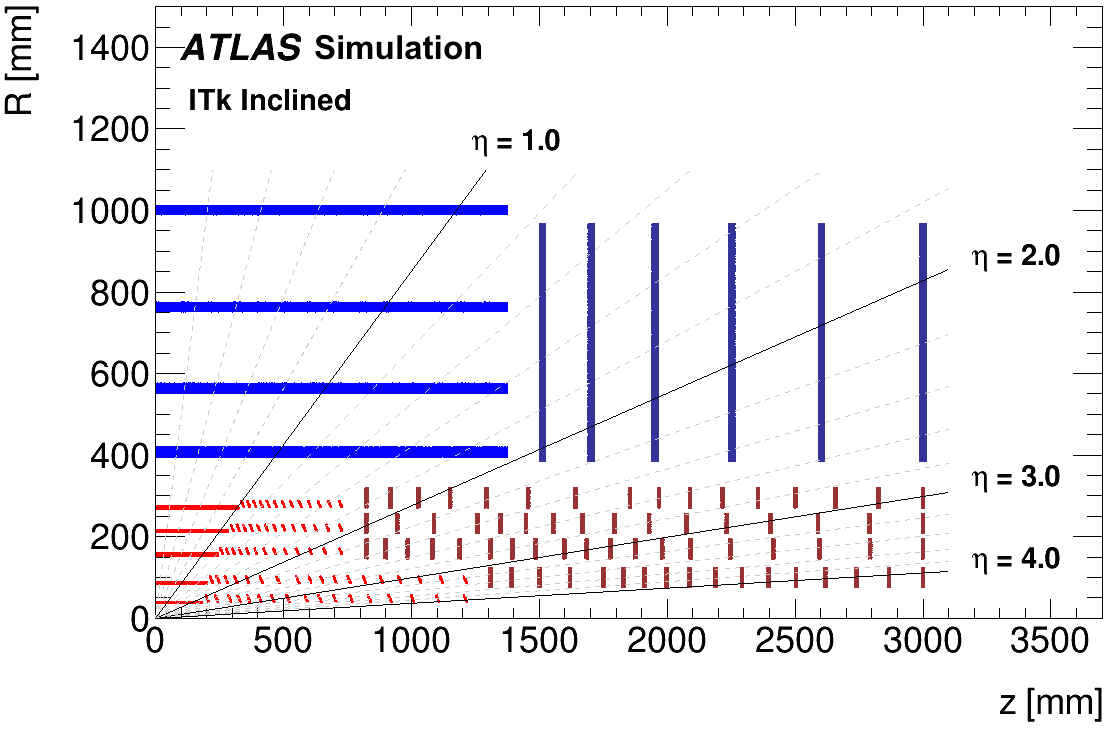 Silicon Strip Detector
Consists of n+ implants in a p substrate
The implants are AC coupled to aluminum strips
Held in reverse bias of up to 700V
An ionizing particle passing through the detector frees charge carriers and induces a voltage spike in the sensor strip
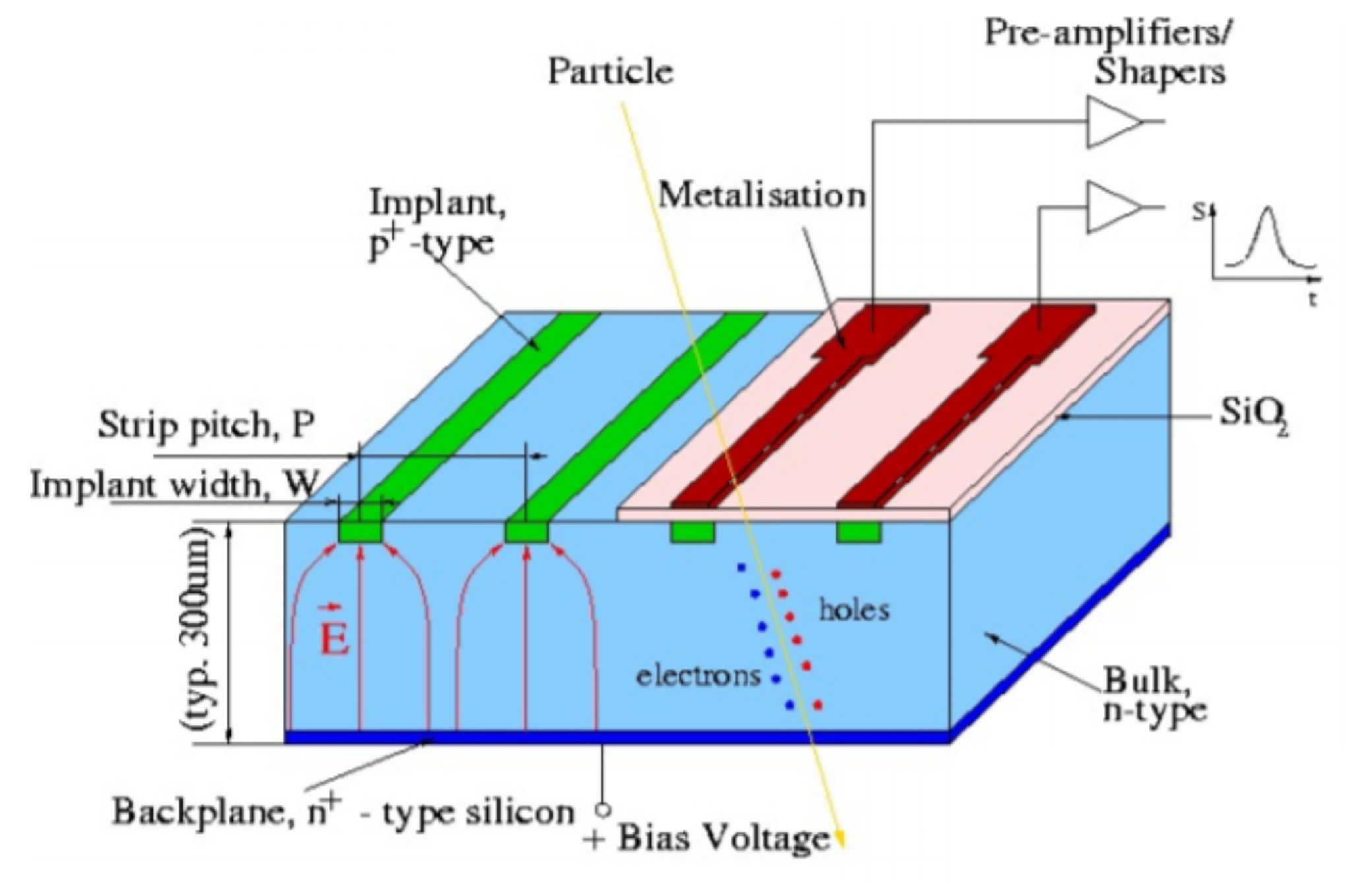 Readout Chips
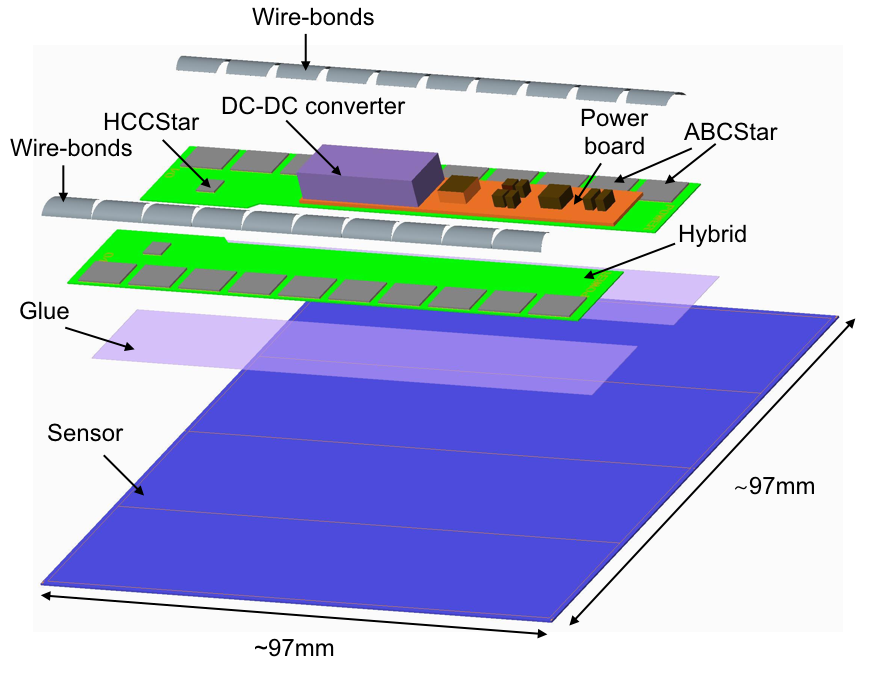 ABC130 or ABC* chips are used to gather data from the strip sensors
Each ABC receives input from 256 strips
The ABC is responsible for digitizing data and managing readout
Sensor Testing at Carleton
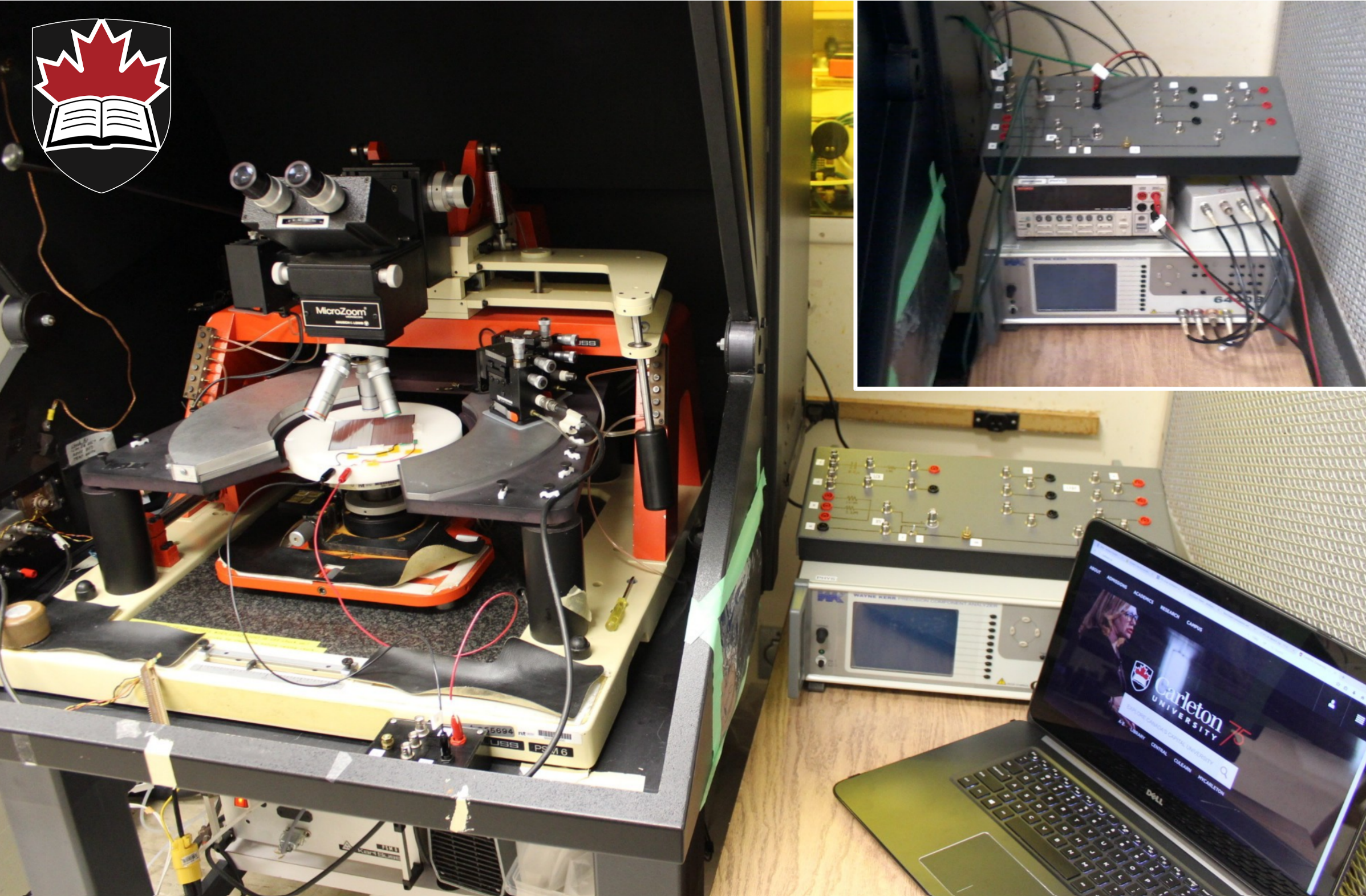 5000 sensors will pass through Carleton by the end of 2023
Visual inspection
Basic metrology: sensor flatness
Leakage Current: IV curve
Full depletion voltage: CV curve
Environmental Monitoring
A Raspberry Pi is used to monitor the conditions in the Clean Room
I maintained this system and implemented a database to record and manage environmental data
Sensor Measurements
I assisted in measuring the IV and CV curves for a pair of sensors
Breakdown voltage and full depletion voltage were observed
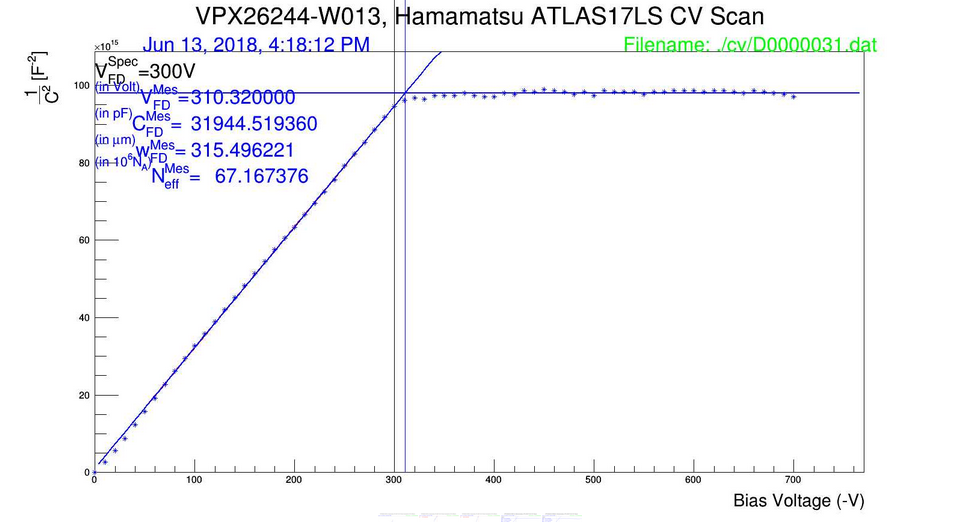 Analog Test Code
Analog tests of the ABC130 produce long and unreadable output files
Root scripts are used to parse this output and produce plots
ITSDAQ Installation
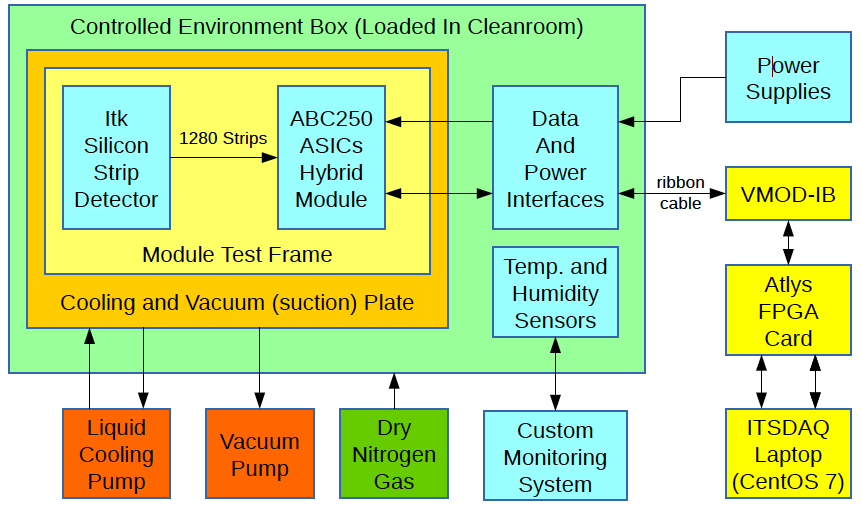 ITSDAQ is the data acquisition software for the ABC130 and ABC*
It was installed on the clean room computer for use with the single chip tester
A Learning Experience
Through this opportunity I have learned many things, including:
How to use the ROOT data analysis framework
How to work in a clean room environment
A great deal about silicon tracking detectors!